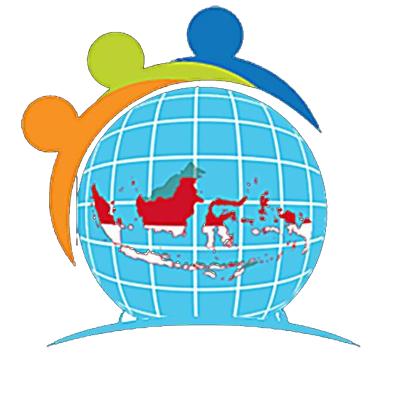 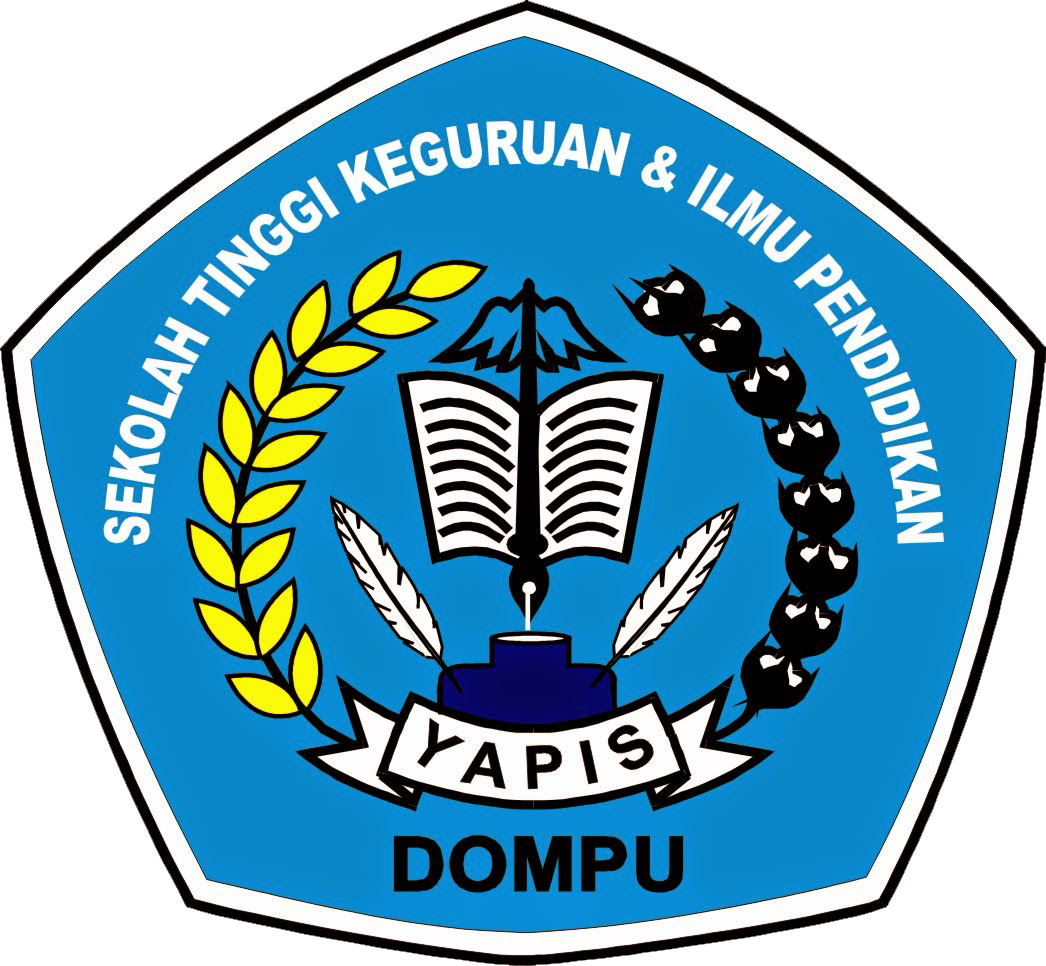 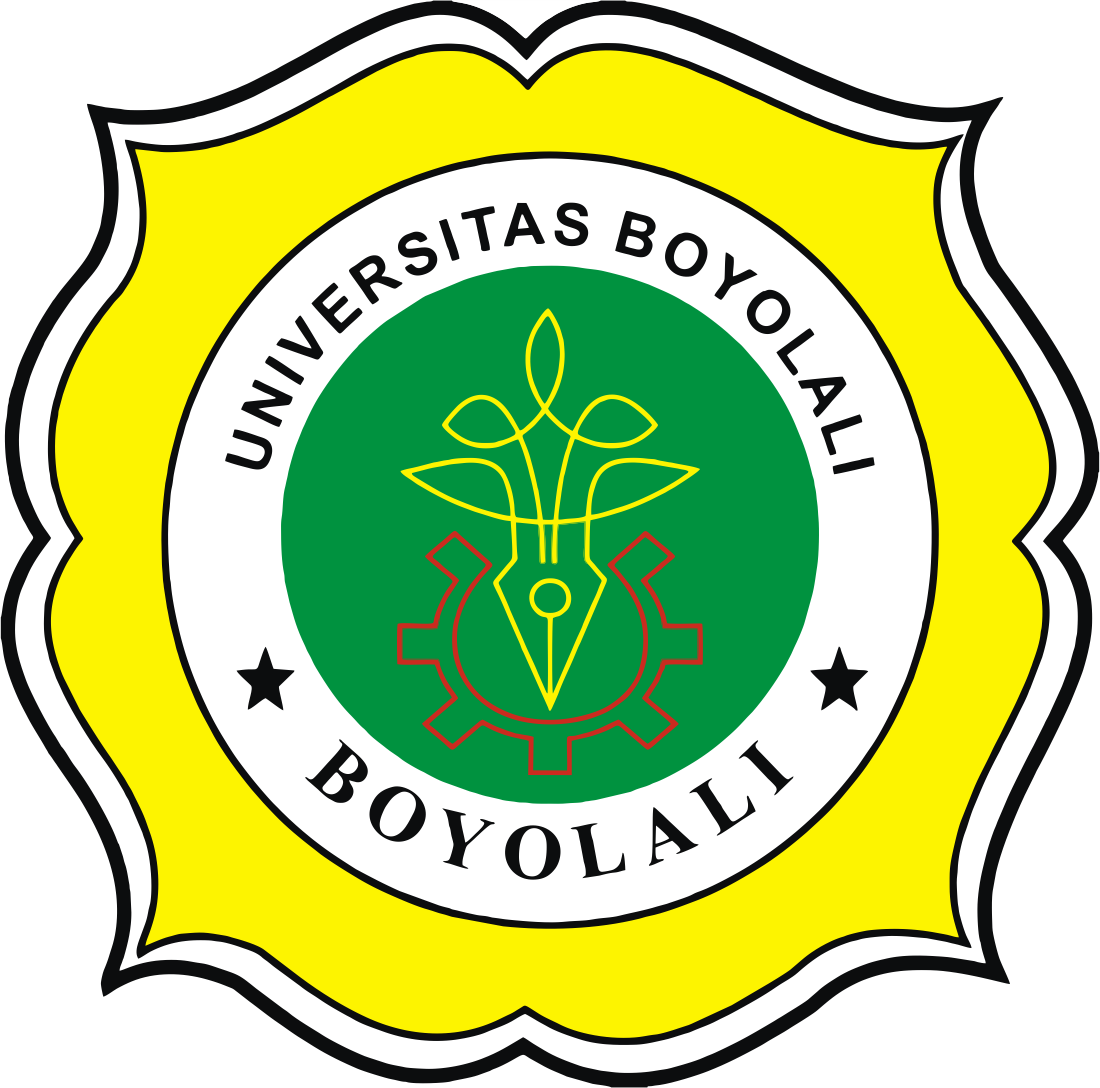 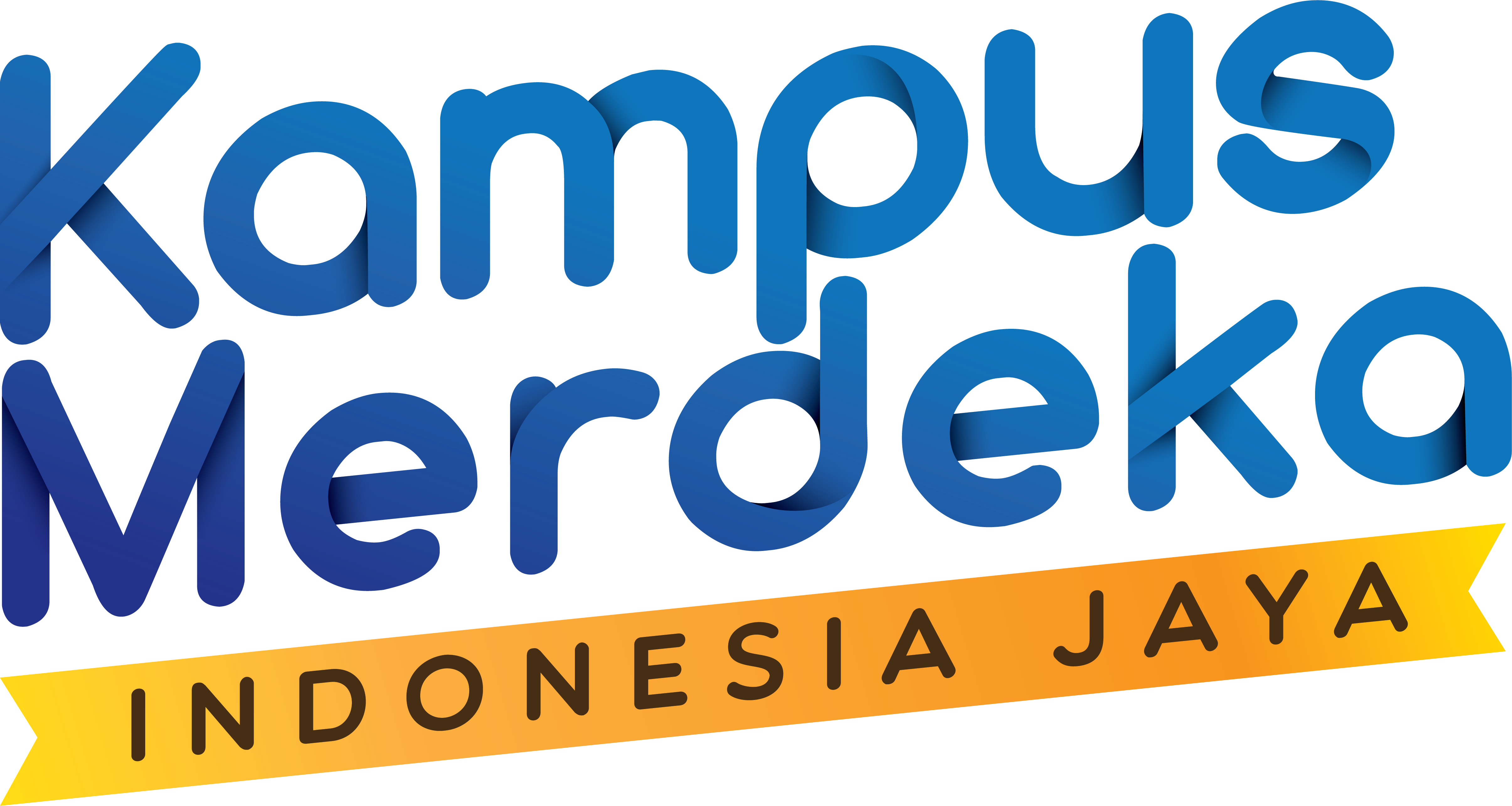 PENGENALAN WEBSITE
PENGENALAN WEB
Secara makna sebuah WEBSITE adalah sekumpulan halaman informasi yang disediakan melalui jalur internet sehingga bisa diakses di seluruh dunia selama terkoneksi dengan jaringan internet. 
Website merupakan sebuah komponen yang terdiri dari teks, gambar, suara animasi sehingga menjadi media informasi yang menarik untuk dikunjungi oleh orang lain.
ILLUSTRASI
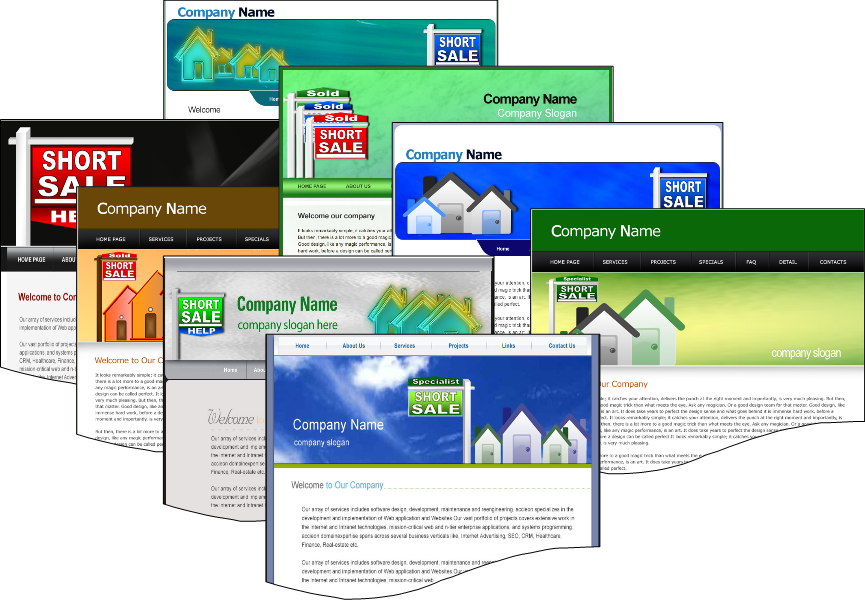 INTERNET
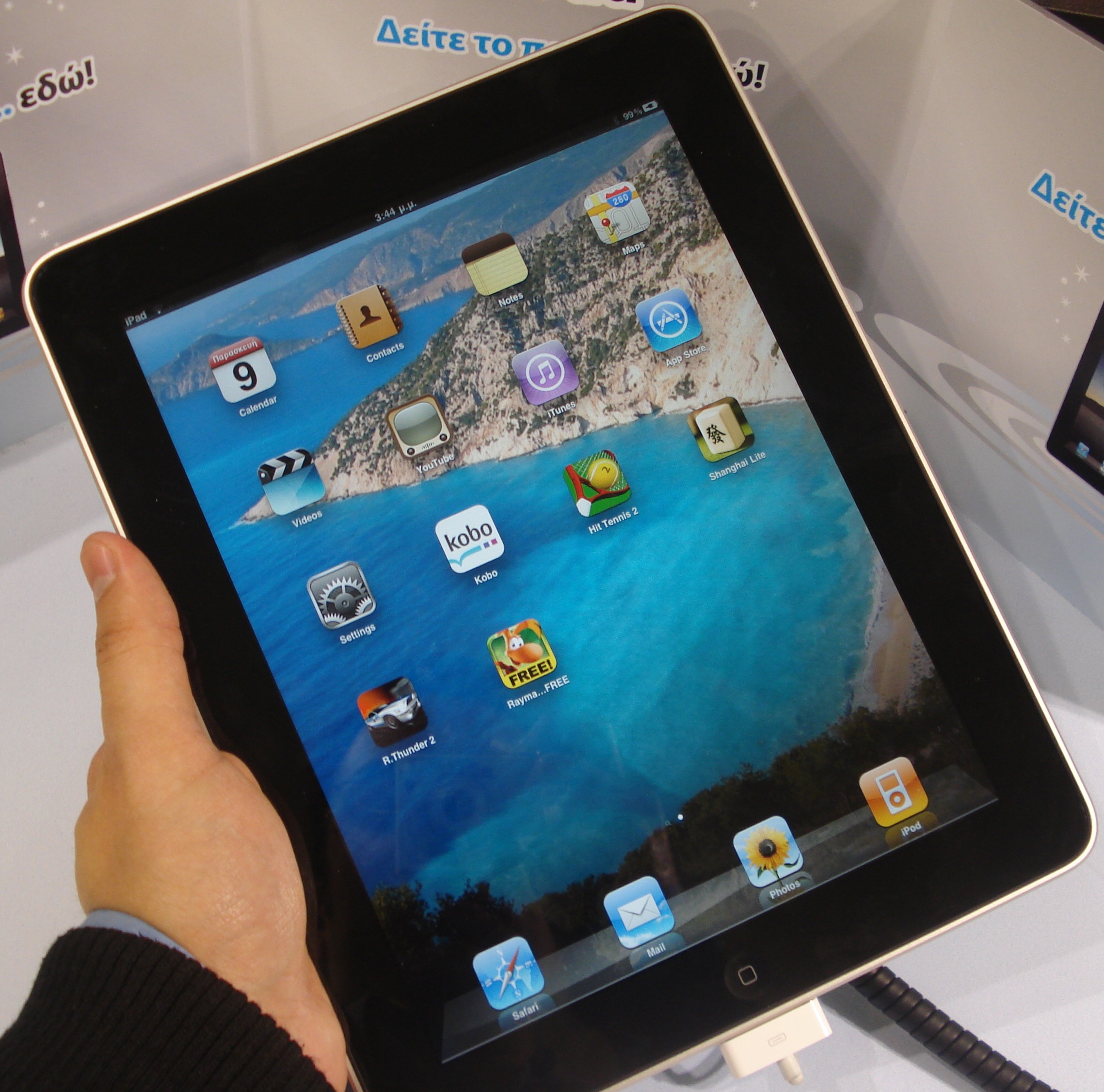 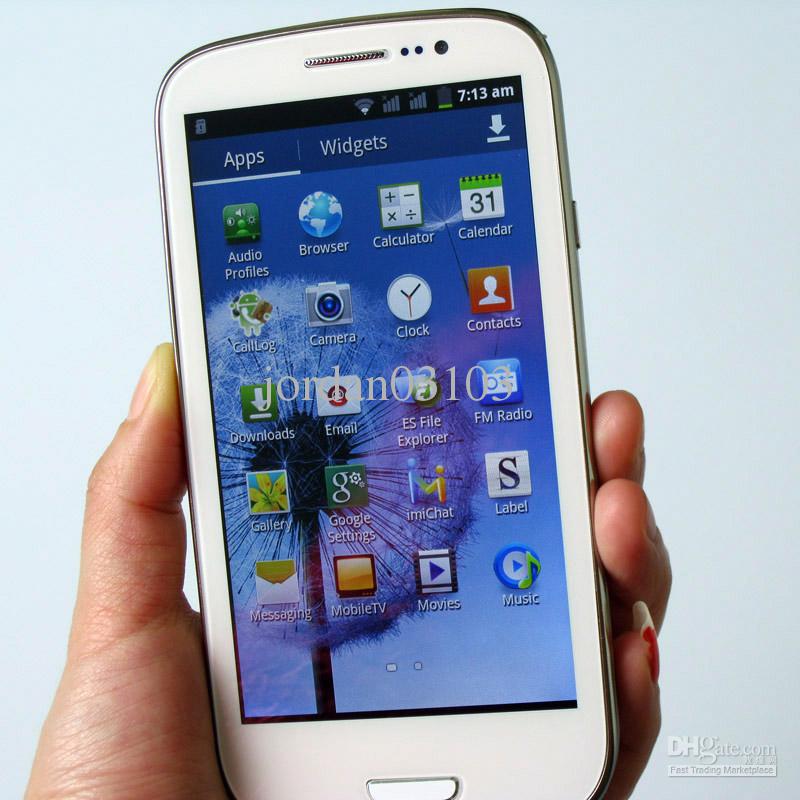 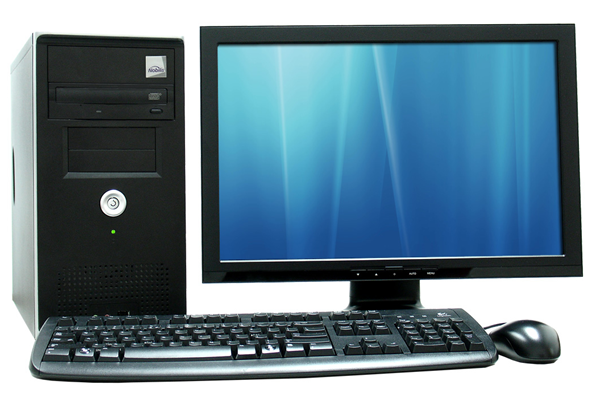 JENIS-JENIS SITUS WEB (WEBSITE)
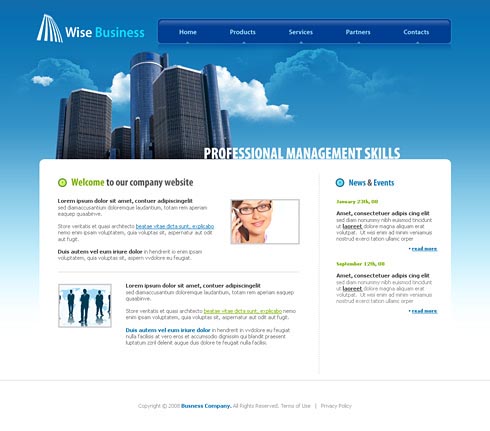 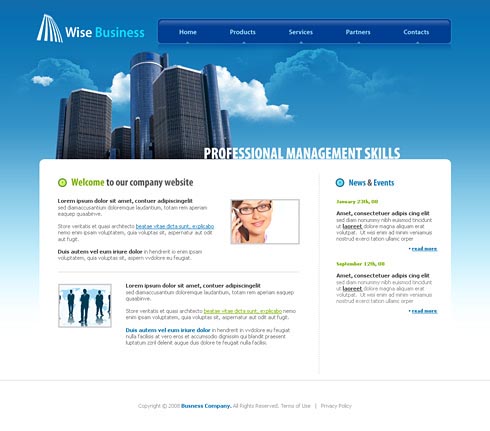 Website Statis
Website Dinamis
Website Interaktif
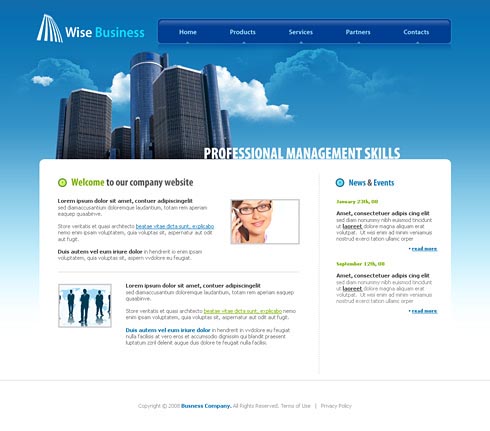 WEB STATIS
Website Statis adalah web yang mempunyai halaman tidak berubah. 
Artinya adalah untuk melakukan perubahan pada suatu halaman dilakukan secara manual dengan mengedit code yang menjadi struktur dari situs itu.
Contoh web statis : 
web company profile, web catalog, dll. 
Namun perlu diketahui kalau sekarang sangat jarang sekali orang yang membuat web dengan jenis web statis ini.
WEB STATIS
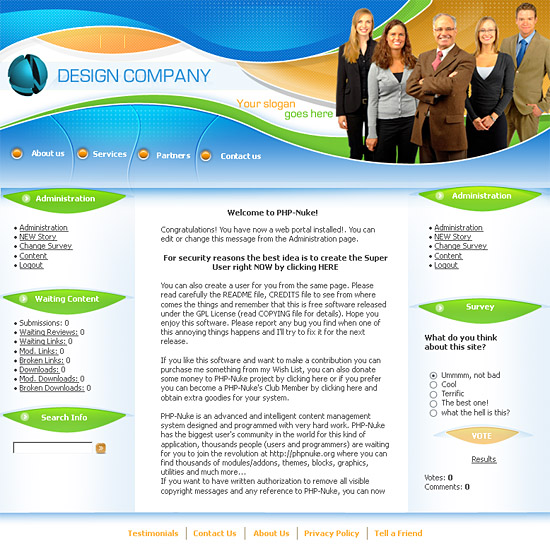 WEB DINAMIS
Website Dinamis merupakan website yang secara struktur diperuntukan untuk update sesering mungkin. Biasanya selain tampilan utama yang bisa diakses oleh user pada umumnya, juga disediakan halaman backend untuk mengedit kontent dari website. 
Contoh umum mengenai website dinamis adalah web berita atau web portal yang didalamnya terdapat fasilitas berita, polling dan sebagainya.
WEB DINAMIS
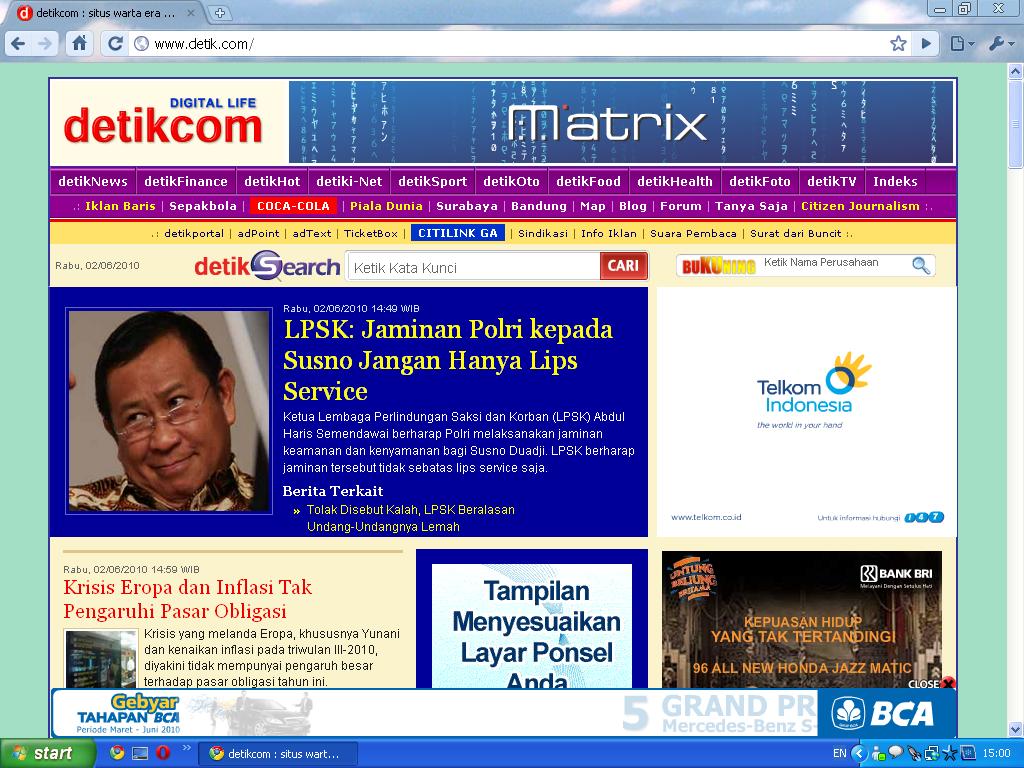 WEB INTERAKTIF
Website Interaktif adalah web yang saat ini memang sedang booming. Salah satu contoh website interaktif adalah blog dan forum. Di website ini user bisa berinteraksi dan beradu argument mengenai apa yang menjadi pemikiran mereka. Biasanya website seperti memiliki moderator untuk mengatur supaya topik yang diperbincangkan tidak melenceng dari alur pembicaraan.
WEB INTERAKTIF
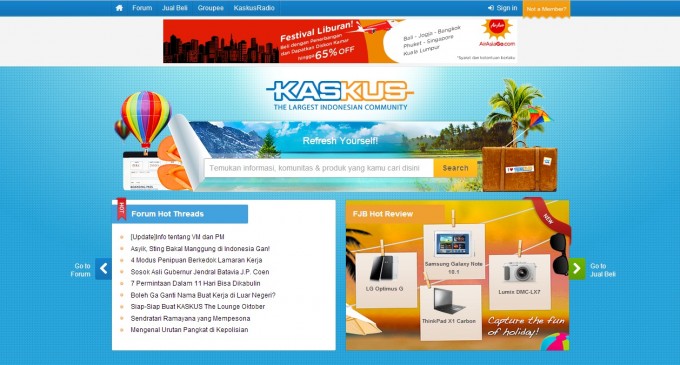 UNSUR DALAM WEB
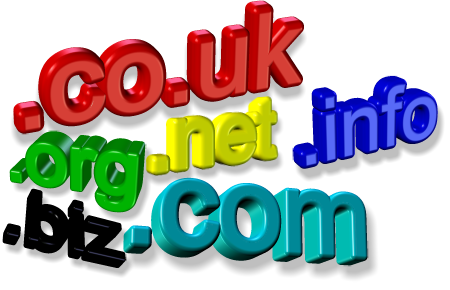 Nama domain
Web Hosting
Teknologi website
Desain website
Publikasi website.
NAMA DOMAIN
Domain Name atau URL adalah alamat unik di dunia internet yang digunakan untuk mengenali sebuah situs, atau dengan kata lain nama domain adalah alamat yang digunakan untuk menemukan sebuah website di internet.
Contoh : 
www.slemankab.go.id, bkd.slemankab.go.id, detik.com, rcti.tv
WEB HOSTING
Web Hosting adalah ruangan yang terdapat dalam harddisk sebagai tempat menyimpan berbagai data, file-file, gambar dan lainnya yang akan ditampilkan di website. 
Besarnya data yang bisa dimasukkan tergantung dari besarnya web hosting yang disewa/dipunyai, semakin besar web hosting semakin besar pula data yang dapat dimasukkan dan ditampilkan dalam website.
TEKNOLOGI WEB
Pemilihan teknologi yang akan digunakan dalam membuat website akan mempermudah dalam pengelolaan website nantinya. Jika pengguna termasuk orang awan dalam dunia Teknologi Informasi, disarankan menggunakan teknologi website yang siap pakai.
Contoh : Wordpress, Joomla, Drupal, phpBB
DESAIN WEBSITE
Unsur website yang penting dan utama adalah desain. Desain website menentukan kualitas dan keindahan sebuah website. Desain sangat berpengaruh kepada penilaian pengunjung akan bagus tidaknya sebuah website. Serta mempengaruhi dengan kenyamanan konsumen atau pembaca.
PUBLIKASI WEBSITE
Keberadaan website seakan menjadi kekurangan makna dan nilai kegunaannya jika dibangun tanpa dikunjungi atau dikenal oleh masyarakat atau pengunjung internet. Karena efektif tidaknya situs sangat tergantung dari besarnya pengunjung dan komentar yang masuk. Untuk mengenalkan situs kepada masyarakat memerlukan apa yang disebut publikasi atau promosi tadi.